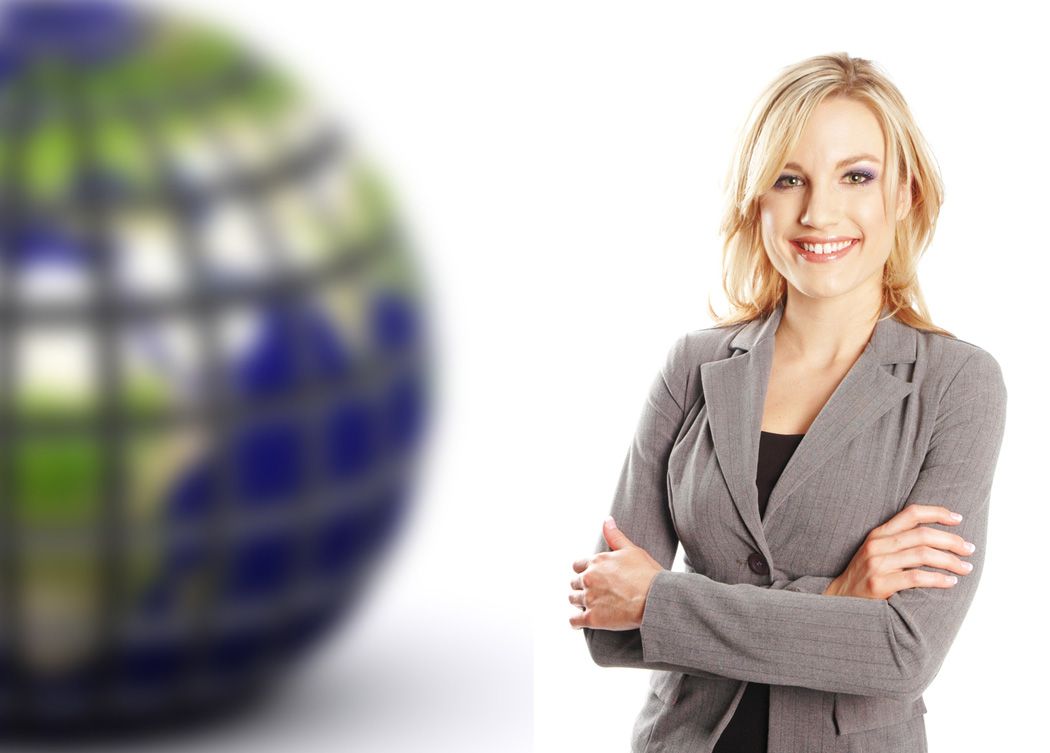 دور المرأة                    في الكنيسة
د. ريك جريفيث • مؤسسة الدراسات اللاهوتية الأردنية • BibleStudyDownloads.org
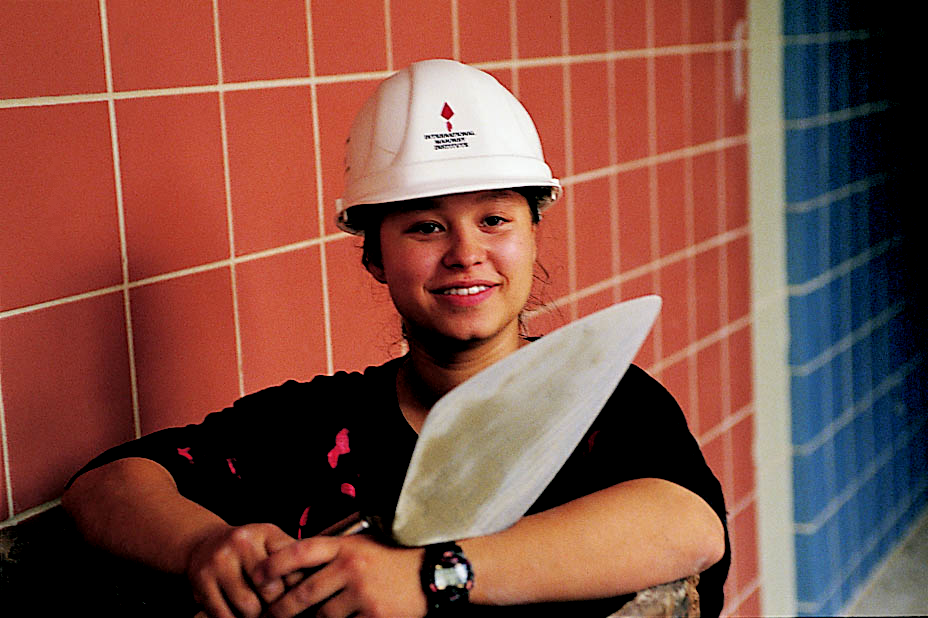 عاملة بناء
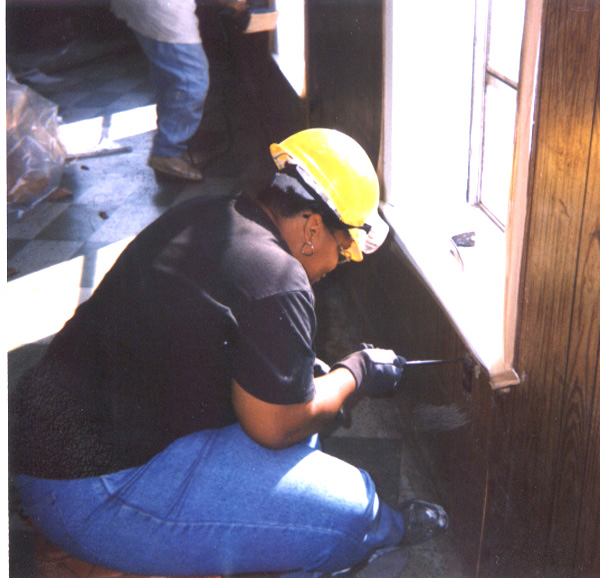 رائع
(فرص أوسع للنساء)
كهربائية
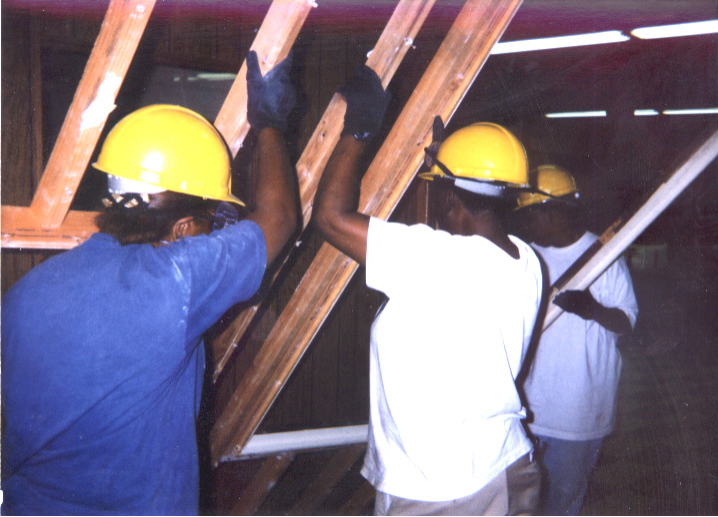 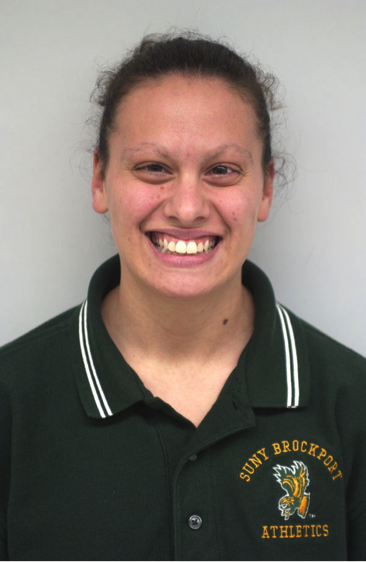 نجارة
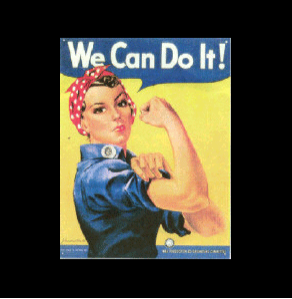 مدربة
[Speaker Notes: www.work4women.org/multimedia/ photos.cfm]
في المجتمع
هناك المزيد والمزيد من النساء القياديات
في الكنيسة
لدينا أيضاً الكثير من النساء القياديات
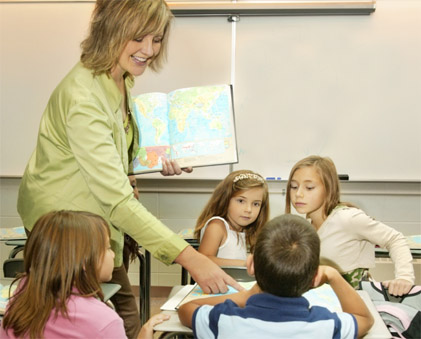 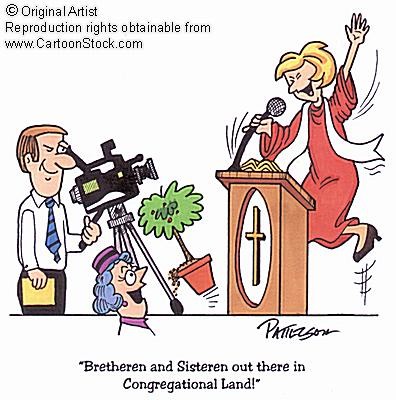 أيها الإخوة والأخوات هناك في أرض الجماعة
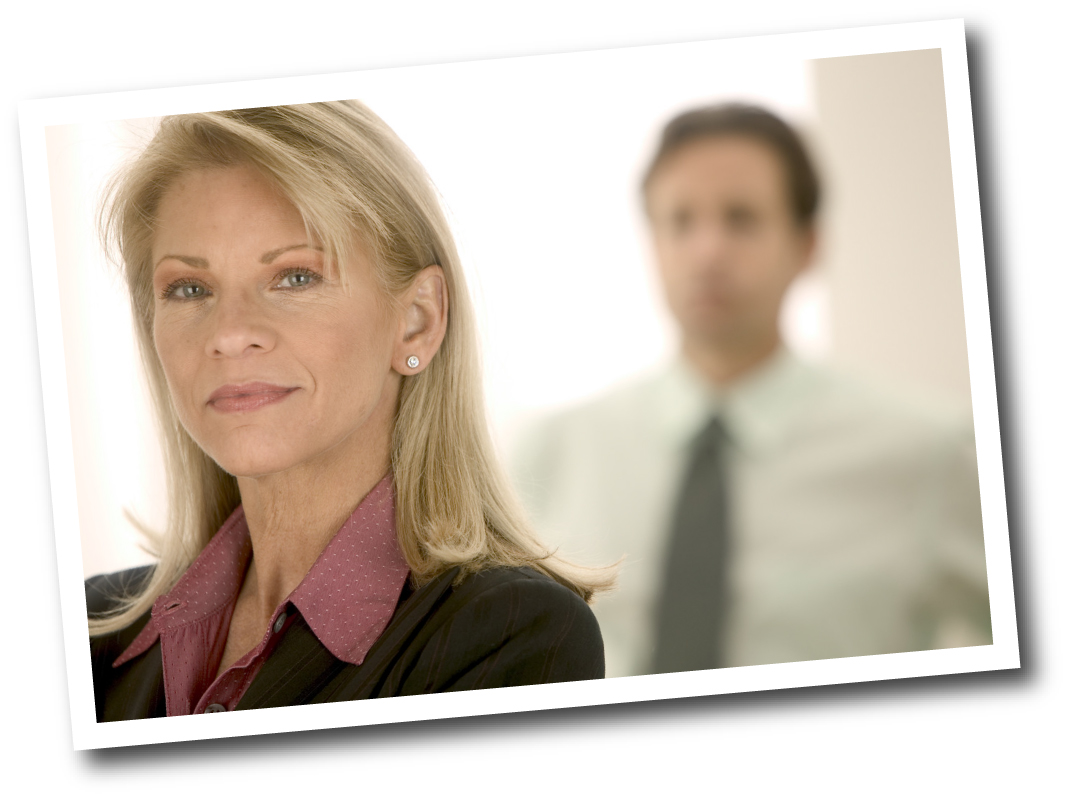 هل يمتلك الرجال والنساء نفس الدور في الكنيسة؟
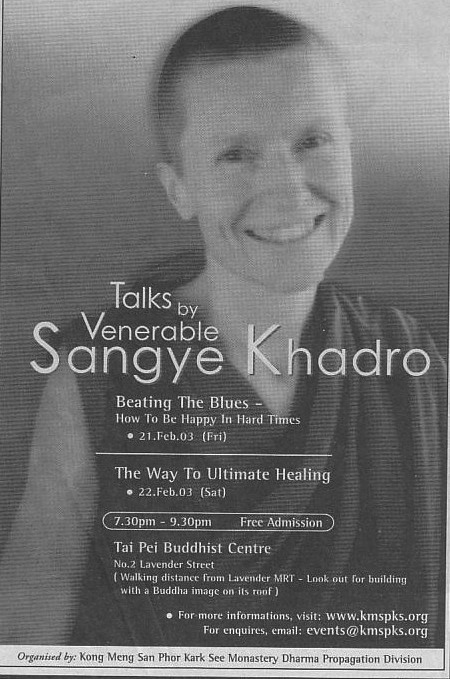 آندروجيني
في كورنثوس وسنغافورة
هل يجب أن يكون للرجال والنساء أدوار مختلفة في الكنيسة والمجتمع؟
7
كيف تغيرت اللغة
البشرية
الجنس البشري
مضيفة
مضيفة طيران
رجل الإطفاء
رجال إطفاء النيران
الماضي
الحاضر
رجل شرطة
ضابط شرطة
مدير
رئيس
ما على المرأة أن تفعل؟
138
ملاحظة: سياق المقاطع الثلاثة أدناه هو العبادة العامة
يبدو أن 1 كو 11 يتناقض مع 1 كو 14 و1 تي 2.
أي نص هو القاعدة العامة وأي نص هو الإستثناء؟
لمعرفة كيف حاول الناس حل هذه التناقضات الظاهرة، راجع الصفحات السبع التالية من الملاحظات
1 تي 2: 12
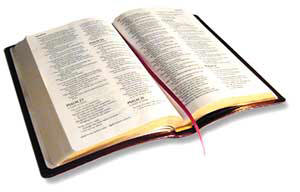 وَلكِنْ لَسْتُ آذَنُ لِلْمَرْأَةِ أَنْ تُعَلِّمَ وَلاَ تَتَسَلَّطَ عَلَى الرَّجُلِ، بَلْ تَكُونُ فِي سُكُوتٍ،

1 تي 2: 12
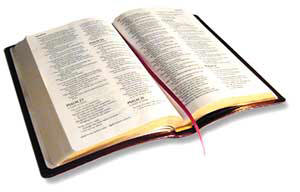 1 كو 14: 33-34
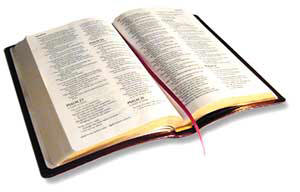 كَمَا فِي جَمِيعِ كَنَائِسِ الْقِدِّيسِينَ. لِتَصْمُتْ نِسَاؤُكُمْ فِي الْكَنَائِسِ، لأَنَّهُ لَيْسَ مَأْذُونًا لَهُنَّ أَنْ يَتَكَلَّمْنَ، بَلْ يَخْضَعْنَ كَمَا يَقُولُ النَّامُوسُ أَيْضًا. 

1 كو 14: 33-34
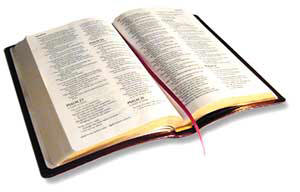 استنتاجي الشخصي... أن الكتاب المقدس لا يسمح للمرأة بأن تقوم بدور القس أو الشيخ داخل الكنيسة
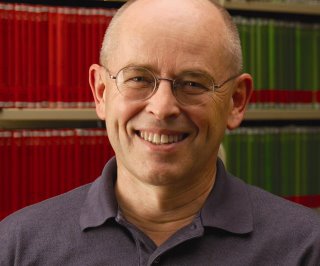 واين جرودم
اللاهوت النظامي
مطبعة إنترفارسيتي، 937
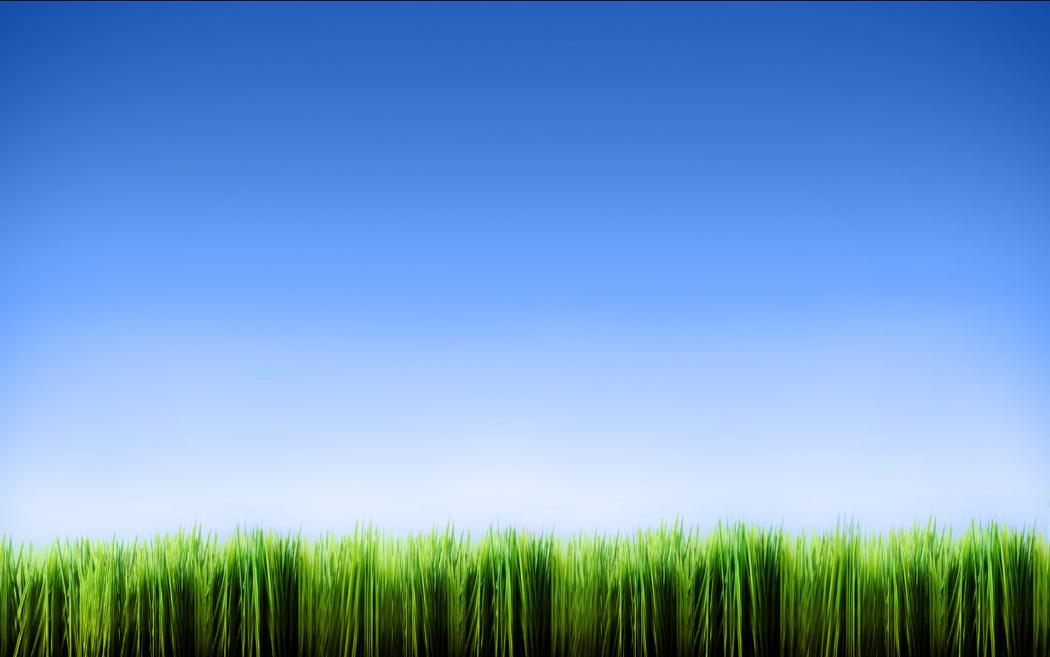 المنادون بالمساواة
المنادون بالتكميلية
ن. ت. رايت
بين ويثرينغتون 3
غوردون في
سكوت مكنايت
راعوث أ. تاكر
والتر س. كايزر
جيم واليس
راحيل هيلد إيفانز
غيلبرت بيليزيكيان
ج. ي. باكر
تيم كيلر
جون ف. ماك آرثر
سي. إس. لويس
جون بايبر
جون ويمبر
مارك دريسكول
إليزابيث إليوت
دوغلاس ويلسون
ضد
[Speaker Notes: Egalitarians see no difference between men and women in their roles in the church so that women may serve equally as pastors, elders, etc.
Complementarians see women as complementing man's leadership roles as elders/pastors but not holding these positions themselves.]
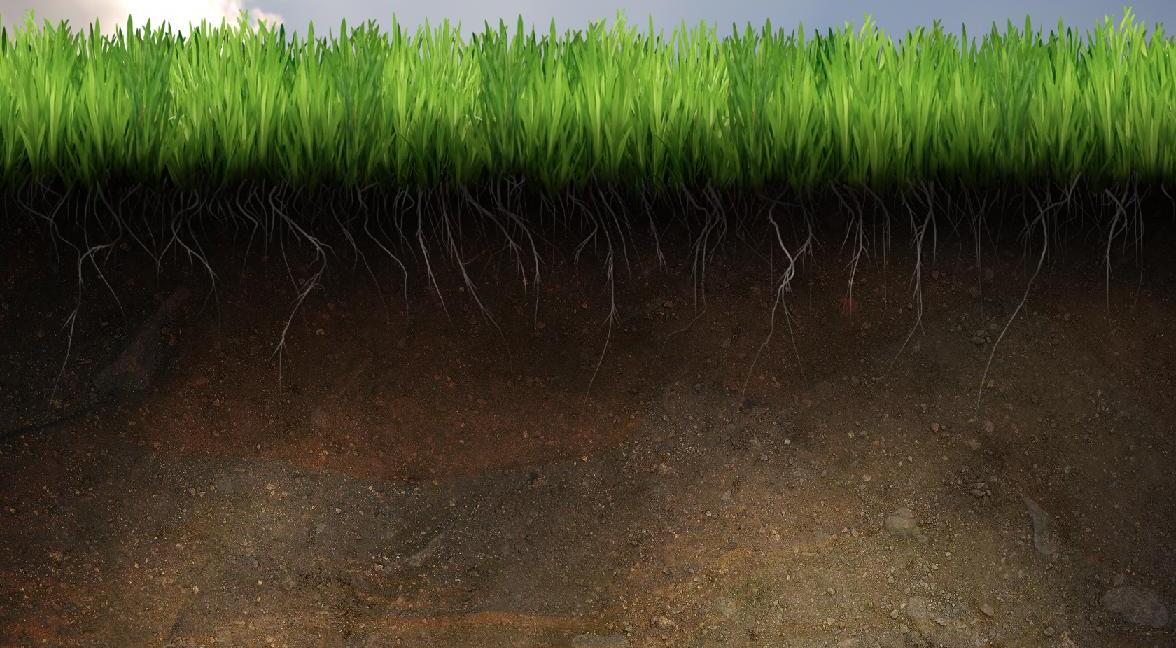 الأرضية المشتركة
هذا الأمر ليس أساسياً كالميلاد العذراوي، ألوهية المسيح، الخلاص بالنعمة
نتفق أو نختلف في المحبة
نتعلم جميعاً من كلمة الله من خلال الآخرين في الأماكن العامة
ما وراء سياسة                          منبر باندورا
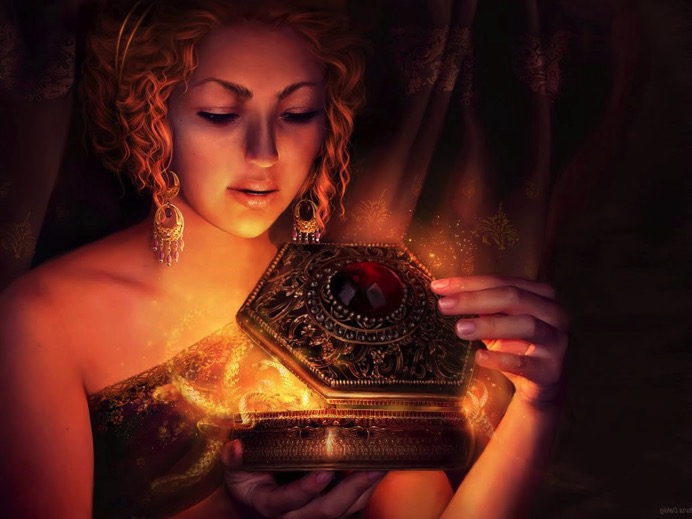 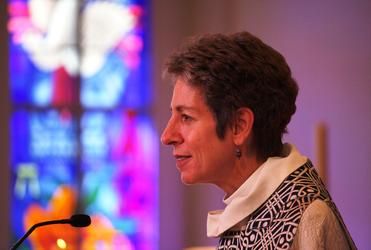 نظرة على الجانبين ...
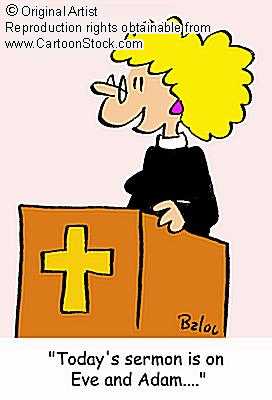 النساء يستطعن ويجب 
أن يأخذن دور القيادة الرئيسي في الكنيسة
?
النساء لا يجب أن 
يأخذن دور القيادة 
الرئيسي في الكنيسة
النساء يستطعن ويجب 
أن يأخذن دور القيادة الرئيسي في الكنيسة
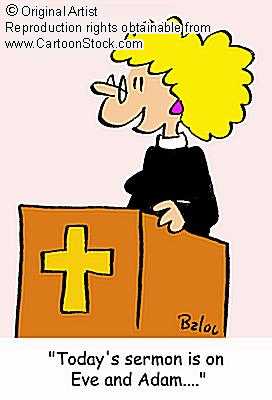 الأساس
نقاط القوة
نقاط الضعف
التداعيات
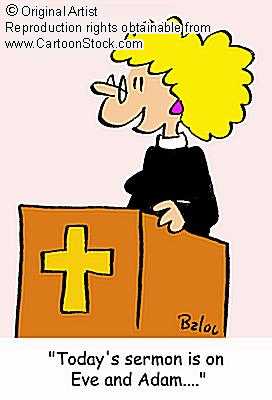 النساء يستطعن ويجب 
أن يأخذن دور القيادة الرئيسي في الكنيسة
في البدء

خلق الله الرجل                                     والمرأة متساويين

تكوين 1: 27
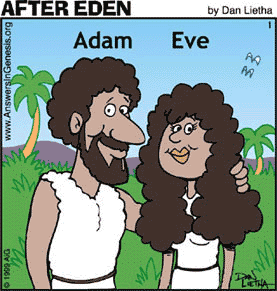 الأساس
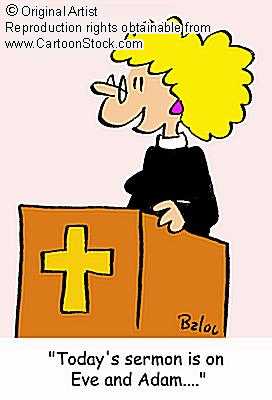 النساء يستطعن ويجب 
أن يأخذن دور القيادة الرئيسي في الكنيسة
أمر الله ...

الرجل والمرأة
أن يحكما على الأرض 

تكوين 1: 26
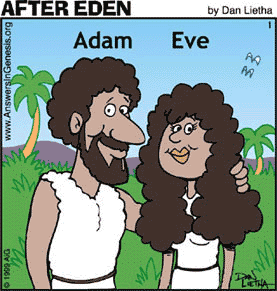 الأساس
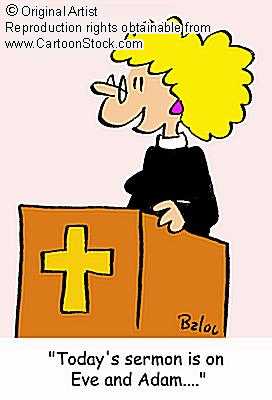 النساء يستطعن ويجب 
أن يأخذن دور القيادة الرئيسي في الكنيسة
عندما أخطأ الإنسان ...

حدث تغيير في العلاقة 
ولكن ليس في السلطة 

تكوين 3: 16
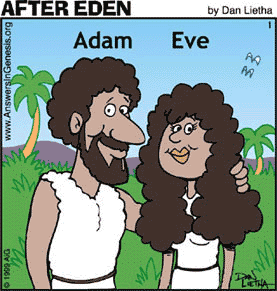 الأساس
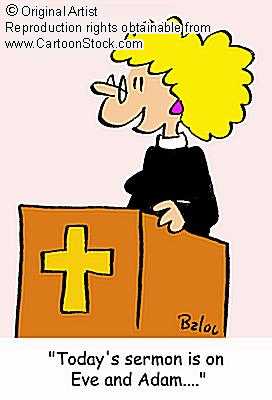 النساء يستطعن ويجب 
أن يأخذن دور القيادة الرئيسي في الكنيسة
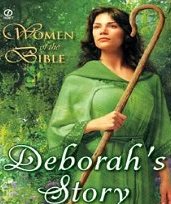 في العهد القديم ...

كان هناك
نساء قياديات
(مثل مريم
دبورة، أستير)
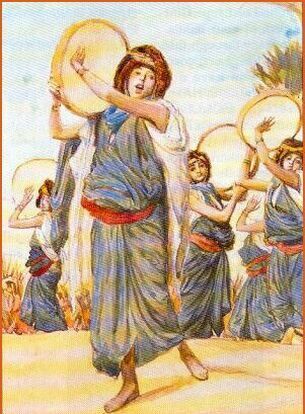 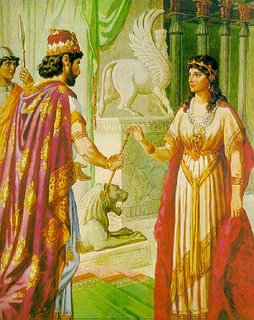 الأساس
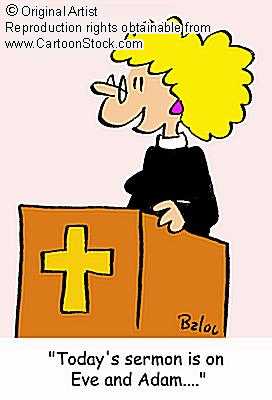 النساء يستطعن ويجب 
أن يأخذن دور القيادة الرئيسي في الكنيسة
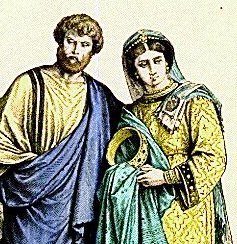 في العهد الجديد ...

كان هناك
نساء قياديات
(مثل مريم،
بريسكلا،يونا)
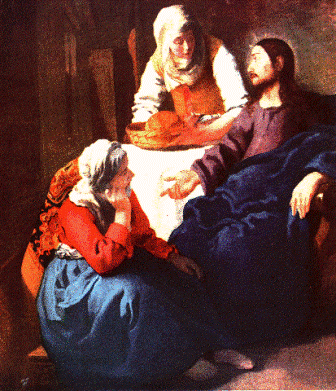 الأساس
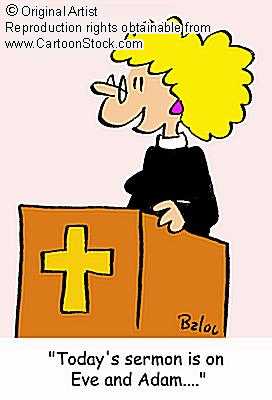 النساء يستطعن ويجب 
أن يأخذن دور القيادة الرئيسي في الكنيسة
علاقة الآب - يسوع

 = علاقة الرجل - المرأة
الأساس
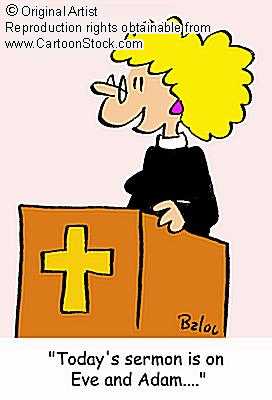 النساء يستطعن ويجب 
أن يأخذن دور القيادة الرئيسي في الكنيسة
تستطيع الكنيسة أن تستفيد من عدة نساء ذوات مواهب
+ تظهر النساء القائدات

صبر
اهتمام
حدس
نقاط القوة
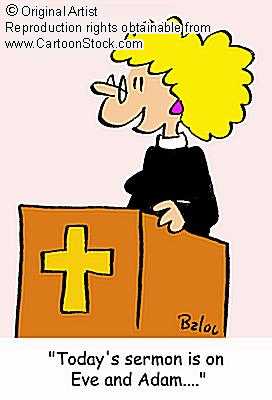 النساء يستطعن ويجب 
أن يأخذن دور القيادة الرئيسي في الكنيسة
عارض بولس قيادة                           المرأة في الكنيسة

1 كورنثوس 14: 34-35
1 تيموثاوس 2: 11-14
كانوا يفتقرون إلى معرفة تعاليم الكتاب المقدس؟
عاطفيات جدا؟
لا يوجد قبول عام؟
نقاط الضعف
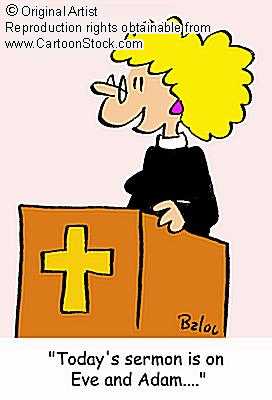 النساء يستطعن ويجب 
أن يأخذن دور القيادة الرئيسي في الكنيسة
يمكن للنساء أن يصبحن:

قائدة عبادة
راعية/معلمة
شيخة
شماسة
التداعيات
النساء لا يجب أن يأخذن دور القيادة 
الرئيسي في الكنيسة
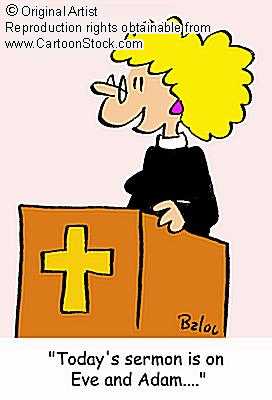 الأساس
نقاط القوة
نقاط الضعف
التداعيات
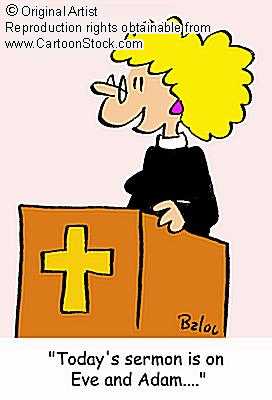 النساء لا يجب أن يأخذن دور القيادة 
الرئيسي في الكنيسة
في البدء ....

خلق الله آدم أولاً ثم حواء
خلق الله المرأة
من آدم ولآدم
تكوين 2: 18، 21
1 تي 2: 13، 1 كو 11: 8-9
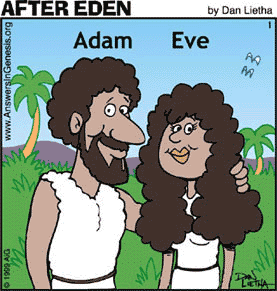 الأساس
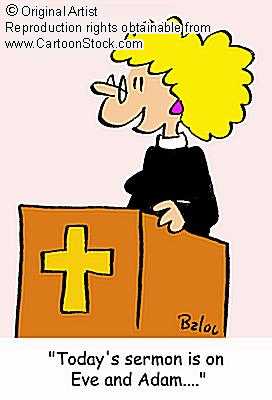 النساء لا يجب أن يأخذن دور القيادة 
الرئيسي في الكنيسة
أمر الله ...

الرجل والمرأة
أن يملكا على الأرض
لكن هذا لا يعني
أن لديهم نفس الأدوار

تكوين 1: 26
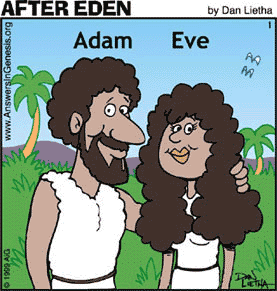 الأساس
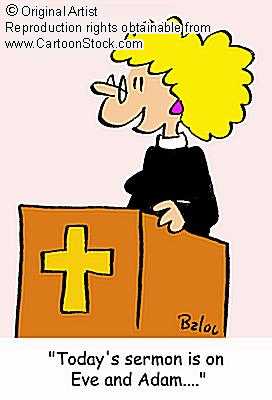 النساء لا يجب أن يأخذن دور القيادة 
الرئيسي في الكنيسة
في البدء ...

خدعت المرأة أولاً من الشيطان                             وليس الرجل

1 تيموثاوس 2: 14
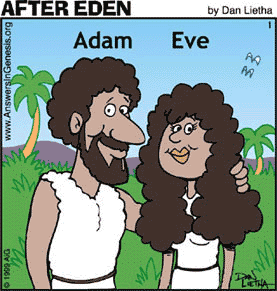 الأساس
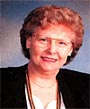 1 تيموثاوس 2: 11-15
11لِتَتَعَلَّمِ الْمَرْأَةُ بِسُكُوتٍ فِي كُلِّ خُضُوعٍ. 
12وَلكِنْ لَسْتُ آذَنُ لِلْمَرْأَةِ أَنْ تُعَلِّمَ وَلاَ تَتَسَلَّطَ عَلَى الرَّجُلِ، بَلْ تَكُونُ فِي سُكُوتٍ
13لأَنَّ آدَمَ جُبِلَ أَوَّلاً ثُمَّ حَوَّاءُ،
14وَآدَمُ لَمْ يُغْوَ، لكِنَّ الْمَرْأَةَ أُغْوِيَتْ فَحَصَلَتْ فِي التَّعَدِّي. 15وَلكِنَّهَا سَتَخْلُصُ بِوِلاَدَةِ الأَوْلاَدِ، إِنْ ثَبَتْنَ فِي الإِيمَانِ وَالْمَحَبَّةِ وَالْقَدَاسَةِ مَعَ التَّعَقُّلِ.
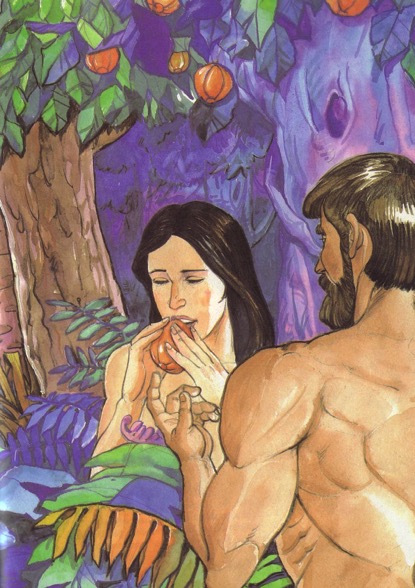 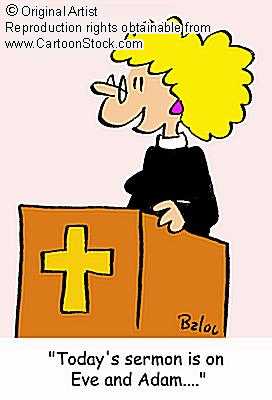 النساء لا يجب أن يأخذن دور القيادة 
الرئيسي في الكنيسة
عندما أخطا الرجل والمرأة ...

سال الله
الرجل أولاً
(افتراض أن الرجل
هو القائد)

تكوين 3: 9
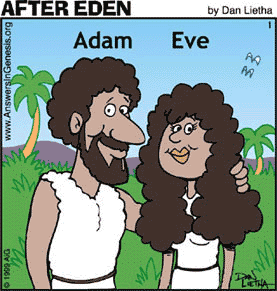 الأساس
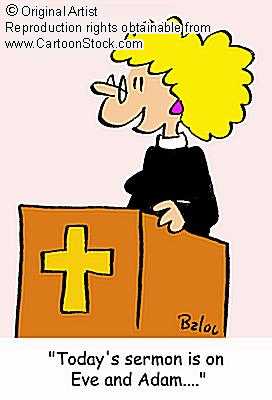 النساء لا يجب أن يأخذن دور القيادة 
الرئيسي في الكنيسة
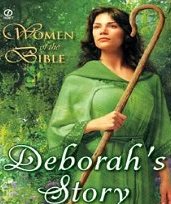 في العهد القديم ...

أخذت النساء
الدور القيادي الرئيسي 
فقط لحالات خاصة
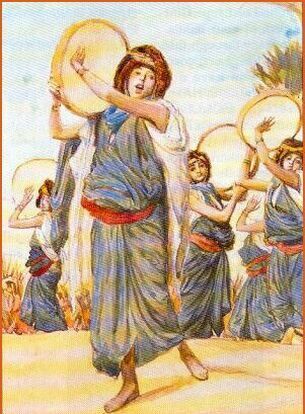 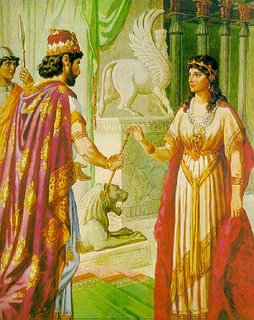 الأساس
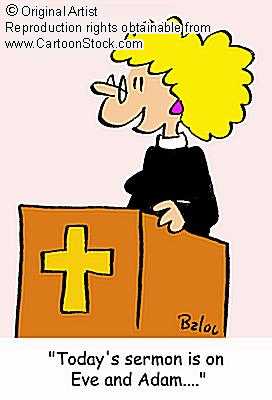 النساء لا يجب أن يأخذن دور القيادة 
الرئيسي في الكنيسة
في العهد الجديد ...

لم يسمح بولس
للنساء المعلمات
أو النساء الشيخات
في العبادة الجماعية

1 كورنثوس 14: 34-35
1 تيموثاوس 2: 11-15 حتى 3: 2
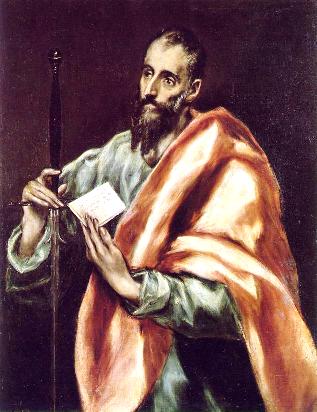 الأساس
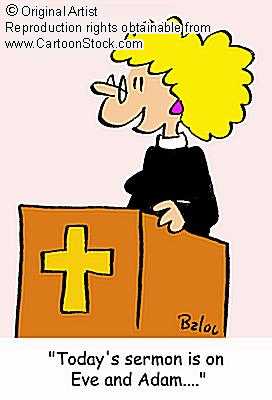 النساء لا يجب أن يأخذن دور القيادة 
الرئيسي في الكنيسة
قد يكون هناك سبب آخر ...

يمكن للمرأة أيضًا أن تكون 
مغرية أو منجذبة للشر، 
ولكن يمكن للرجل أن ينجذب أيضًا.
اشعياء 3: 16أعمال 13: 50
الأساس
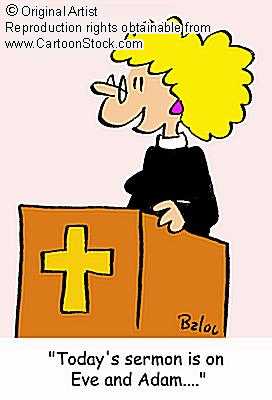 النساء لا يجب أن يأخذن دور القيادة 
الرئيسي في الكنيسة
في الزواج ....

الزوج (الرجل)
هو رأس
الزوجة (المرأة)

أفسس 5: 22-23
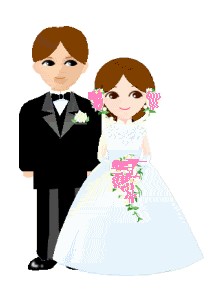 الأساس
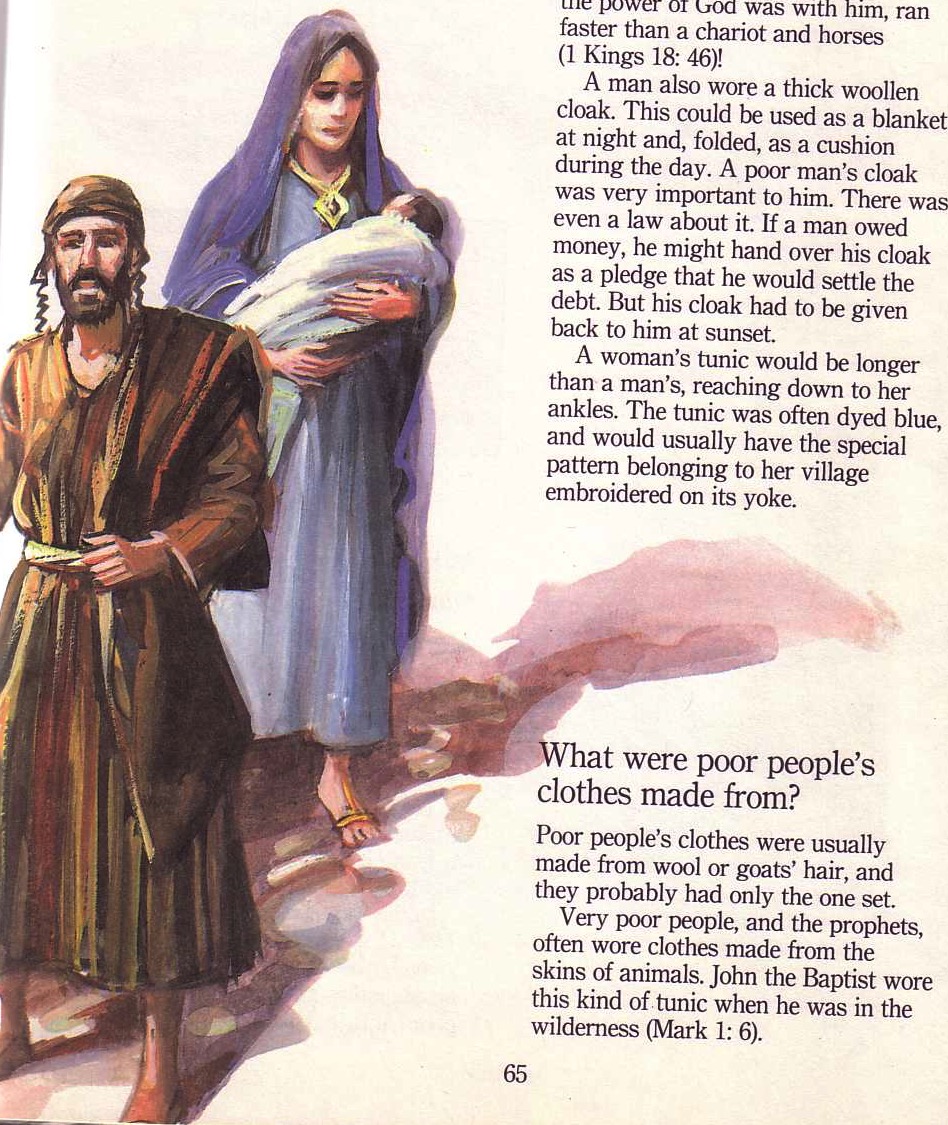 تعليم بولس
الرجال والنساء متساوون ولكنهم مختلفون، لذلك يجب على الكنيسة أن تحافظ على هذه الفروق الجنسية.
لكن لماذا؟
1 كورنثوس 11
لماذا المحافظة على الفروقات؟
إن مقاومة التمييز بين الجنسين تخجل سلطاتنا.
لماذا المحافظة على الفروقات؟
إن الاستخدام الخاطئ لغطاء الرأس في كنيسة كورنثوس كان بمثابة العار لسلطاتهم         (١ كو ٣:١١-٦).
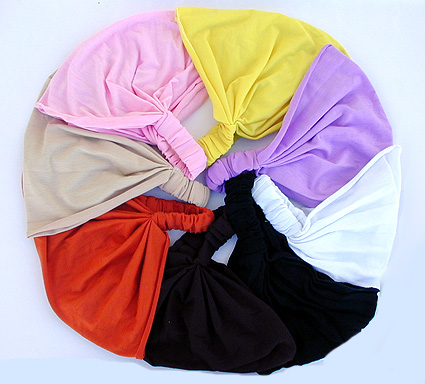 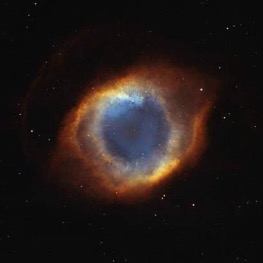 هيكلالسلطةالإلهي
الله
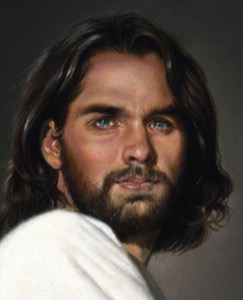 المسيح
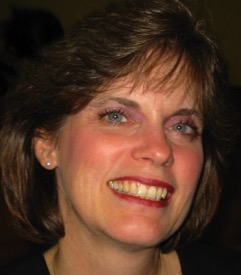 الزوجة
رأس كل رجل هو المسيح وأما رأس المرأة فهو الرجل ورأس المسيح هو الله
(1 كو 11: 3)
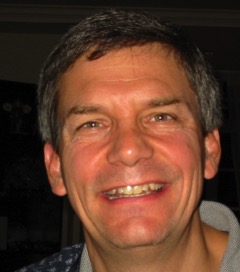 الزوج
ما معنى رأس؟
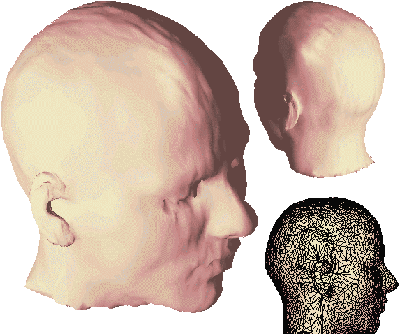 ماذا تعني كلمة رأس؟
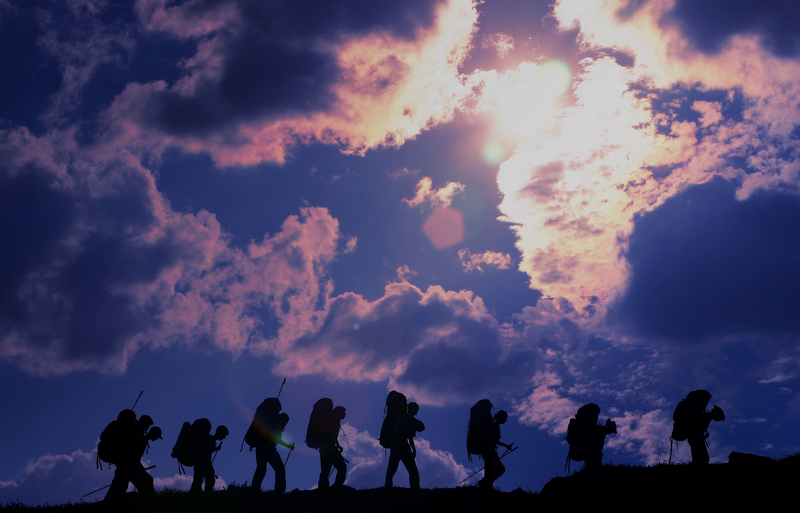 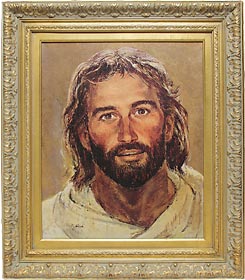 مصدر؟
سلطة؟
لكن لا توجد معاجم يونانية تدعم معنى مصدر بلا سلطة في 2336 تكرارًا لهذه الكلمة في كل الأدب اليوناني. والمعنى الثابت هو "السلطة على، الحاكم أو القائد".
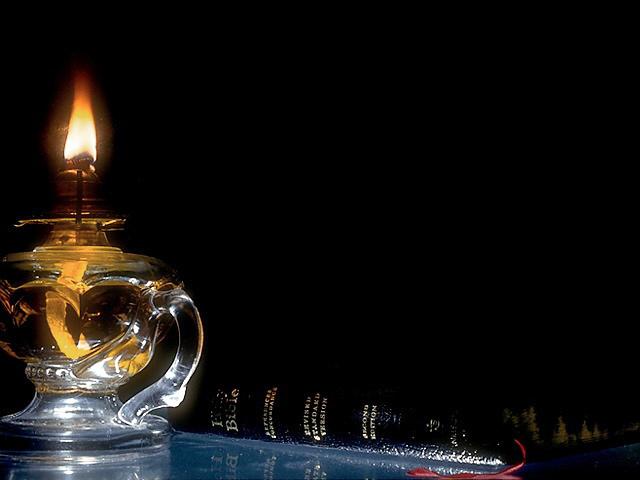 1 كورنثوس 11: 5-6
5وَأَمَّا كُلُّ امْرَأَةٍ تُصَلِّي أَوْ تَتَنَبَّأُ وَرَأْسُهَا غَيْرُ مُغُطَّى، فَتَشِينُ رَأْسَهَا، لأَنَّهَا وَالْمَحْلُوقَةَ شَيْءٌ وَاحِدٌ بِعَيْنِهِ.
 6إِذِ الْمَرْأَةُ، إِنْ كَانَتْ لاَ تَتَغَطَّى، فَلْيُقَصَّ شَعَرُهَا. وَإِنْ كَانَ قَبِيحًا بِالْمَرْأَةِ أَنْ تُقَصَّ أَوْ تُحْلَقَ، فَلْتَتَغَطَّ.
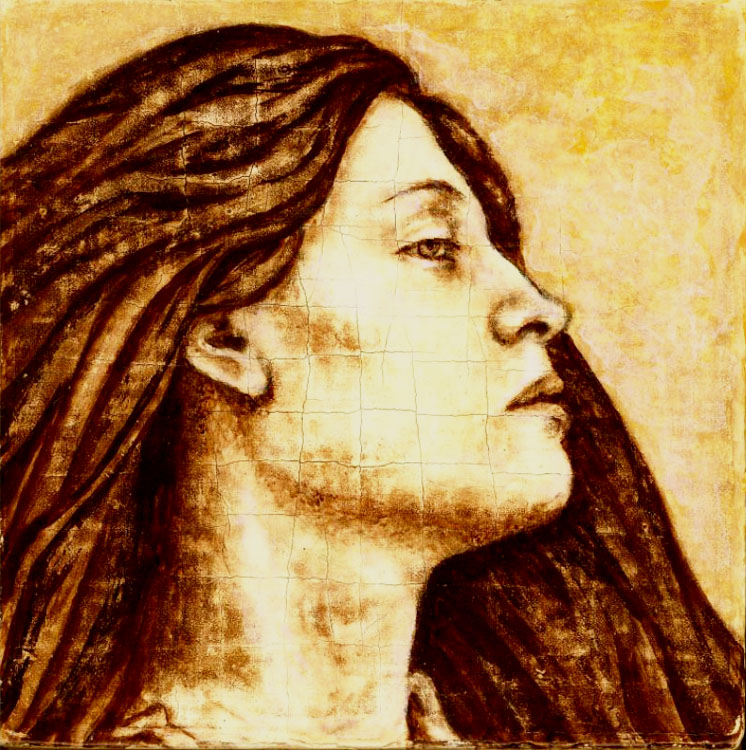 Flowing Hair
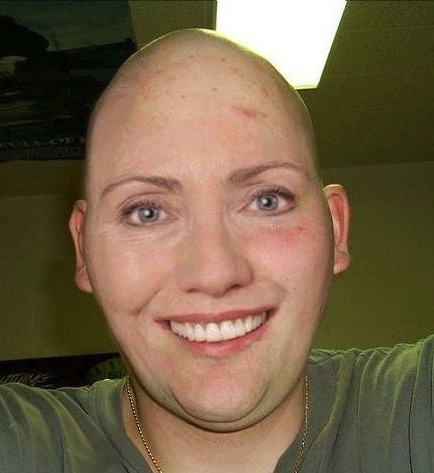 Bald Hair
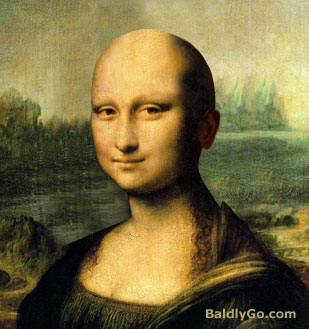 Bald Mona Lisa
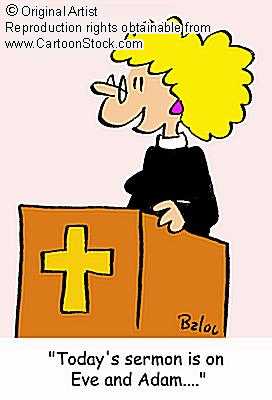 النساء لا يجب أن يأخذن دور القيادة 
الرئيسي في الكنيسة
مبني على الممارسة الموجودة في الكتاب المقدس
...يمكن للمرأة أن تدعم القيادة بشكل أكثر فعالية...
وهذا مقبول بشكل أكبر من الناس
نقاط القوة
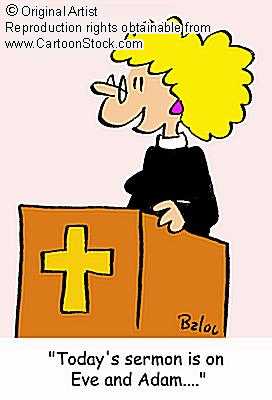 النساء لا يجب أن يأخذن دور القيادة 
الرئيسي في الكنيسة
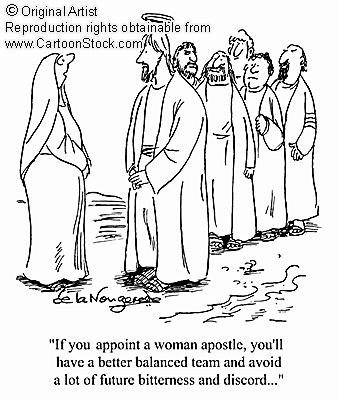 يمكن أن يكون لها قيادة غير متوازنة
إذا قمت بتعيين امرأة رسولة، سيكون لديك فريق أكثر توازنا وتجنب الكثير من المرارة والخلاف في المستقبل...
نقاط الضعف
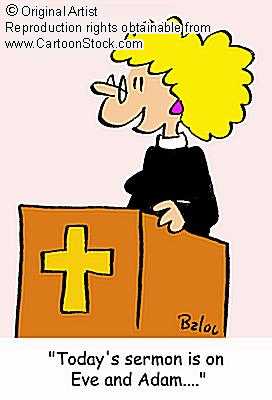 النساء لا يجب أن يأخذن دور القيادة 
الرئيسي في الكنيسة
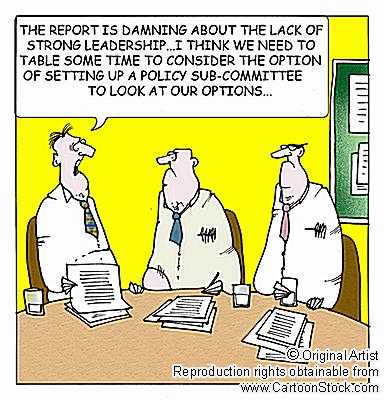 التقرير قاسٍ بشأن الافتقار إلى قيادة قوية... أعتقد أننا بحاجة إلى لجنة فرعية للسياسات للنظر في خياراتنا...
الكنيسة تفتقر إلى القادة الذكور القادرين
نقاط الضعف
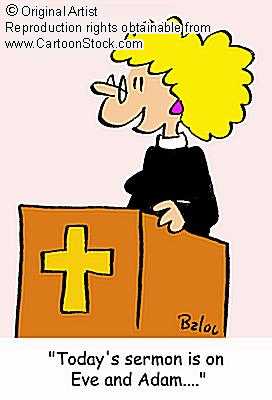 النساء لا يجب أن يأخذن دور القيادة 
الرئيسي في الكنيسة
لا يجب على النساء أن يبادرن حتى يصبحن:

قسيسة
(خصوصاً القس الرئيسي)

واعظة
شيخة
worship leader
التداعيات
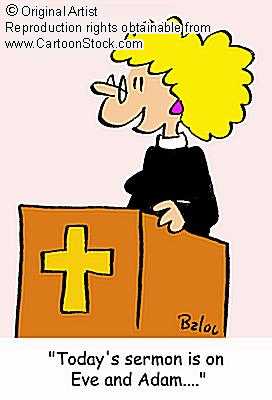 النساء لا يجب أن يأخذن دور القيادة 
الرئيسي في الكنيسة
لأسباب خاصة

تستطيع النساء أخذ دور قيادي رئيسي بشكل مؤقت

حتى يتم تدريب 
قادة ذكور قادرين
التداعيات
140
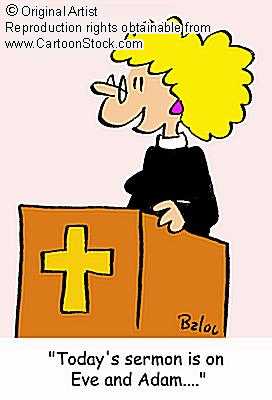 النساء لا يجب أن يأخذن دور القيادة 
الرئيسي في الكنيسة
عندما لا يكون هناك رجال للقيام بهذا العمل... إلا أنه يجب تحذير النساء من الاستمرار في هذا العمل بعد توفر رجال مدربين على الوظيفة
تشارلز رايريدور المرأة في الكنيسة، 80
التداعيات
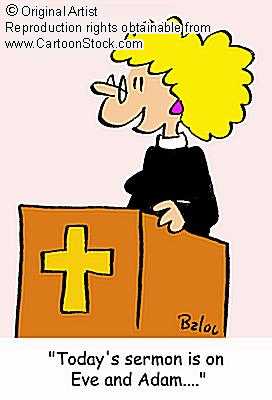 النساء لا يجب أن يأخذن دور القيادة 
الرئيسي في الكنيسة
تم تحديد الأدوار القيادية 
الرئيسية في الكنيسة للرجال

تم تفويض أدوار المساندة 
للنساء
التداعيات
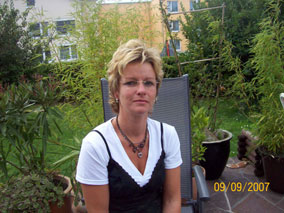 Quellendorf, Germany
السيد    ميشيلا
ليندنار
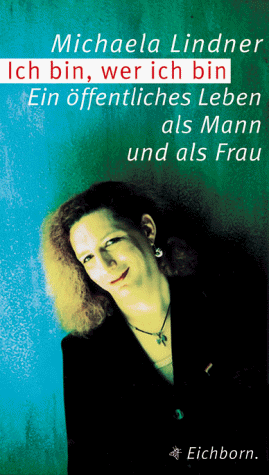 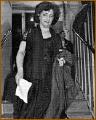 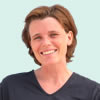 السيد   نوربرت ليندنار
[Speaker Notes: In 1998 a German town threw out their mayor [Read 1 Dec 98 Straits Times article].
• Michaela
• Norbert
The article pictures him with long hair and a dress, looking somewhat masculine and feminine at the same time.  Later he had a so-called "sex change" operation. 
They simply voted what we all know—there is no such thing as a sex change!  God made us male or female.  Sure, we can take some hormones and undergo surgeries to convincingly change outward features, but every cell of our bodies tells us our sex.  For a real sex change, you need to change every second X or Y chromosome!]
الخلاصة
?
القيادة 
في 
الكنيسة
?
القيادة في الكنيسة
الخلاصة
... ليس لإظهار من 
يمتلك سلطة أكثر 
(الرجال أم النساء)
4لاَ تَنْظُرُوا كُلُّ وَاحِدٍ إِلَى مَا هُوَ لِنَفْسِهِ، بَلْ كُلُّ وَاحِدٍ إِلَى مَا هُوَ لآخَرِينَ أَيْضًا. 
فيلبي 2: 4
القيادة في الكنيسة
الخلاصة
لا يجب تدمير 
وحدة الكنيسة
3مُجْتَهِدِينَ أَنْ تَحْفَظُوا وَحْدَانِيَّةَ الرُّوحِ بِرِبَاطِ السَّلاَمِ.
أفسس 4: 3
القيادة في الكنيسة
الخلاصة
ليس ضرورياً لخدمة الله
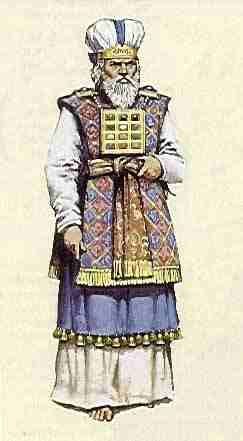 23وَكُلُّ مَا فَعَلْتُمْ، فَاعْمَلُوا مِنَ الْقَلْبِ، كَمَا لِلرَّبِّ لَيْسَ لِلنَّاسِ
كولوسي 3: 23
التطبيق
ماذا يمكن للنساء أن يعملن في الكنيسة؟
خدمة النساءخدمة الأطفال
إداريات خدمة الشبيبة
الزيارات نشرة الكنيسة موسيقى الترنيم          المجموعات الصغيرة فريق الإرساليات المشورة اجتماع  الصلاة تحضير مواد التعليم
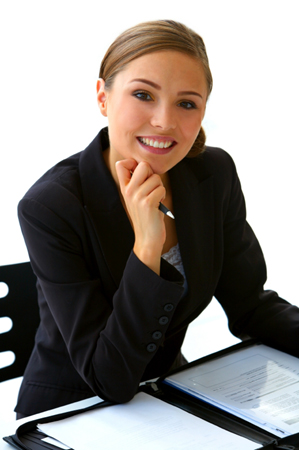 الكثير
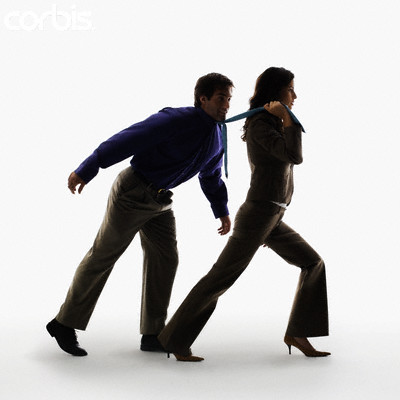 هذا ما لا يجب 
أن تفعله النساء
 
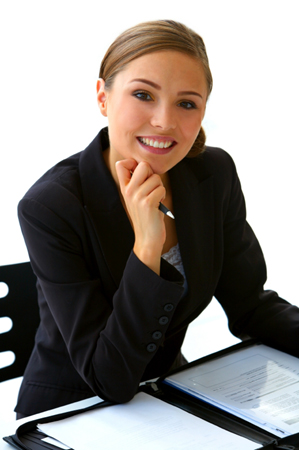 12وَلكِنْ لَسْتُ آذَنُ لِلْمَرْأَةِ أَنْ تُعَلِّمَ وَلاَ تَتَسَلَّطَ عَلَى الرَّجُلِ، بَلْ تَكُونُ فِي سُكُوتٍ،
1 تيموثاوس 2: 12
لَيْسَ يَهُودِيٌّ وَلاَ يُونَانِيٌّ. لَيْسَ عَبْدٌ وَلاَ حُرٌّ. لَيْسَ ذَكَرٌ وَأُنْثَى، لأَنَّكُمْ جَمِيعًا وَاحِدٌ فِي الْمَسِيحِ يَسُوعَ. 

غلاطية 3: 28
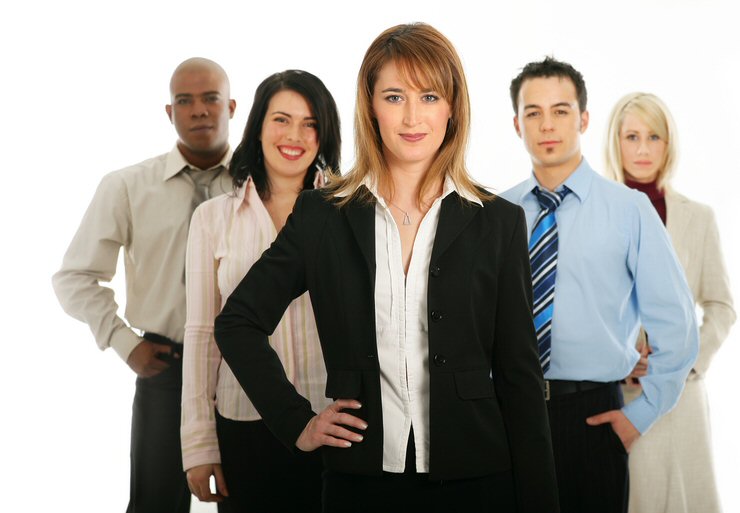 مهما كان دورك في الكنيسة،
نحن نخدم الرب
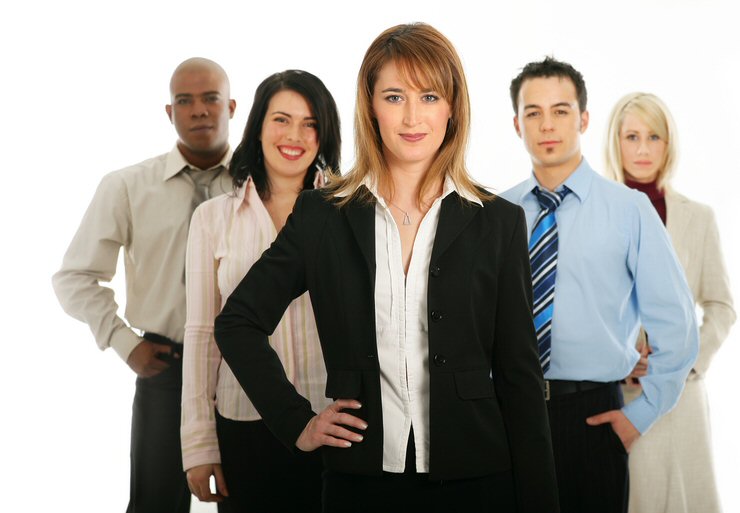 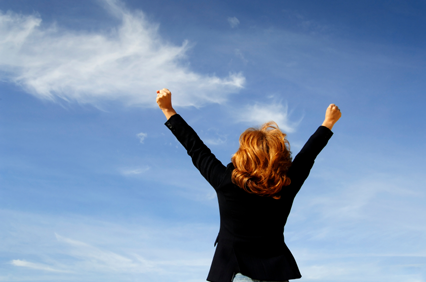 ليكن المجد لله
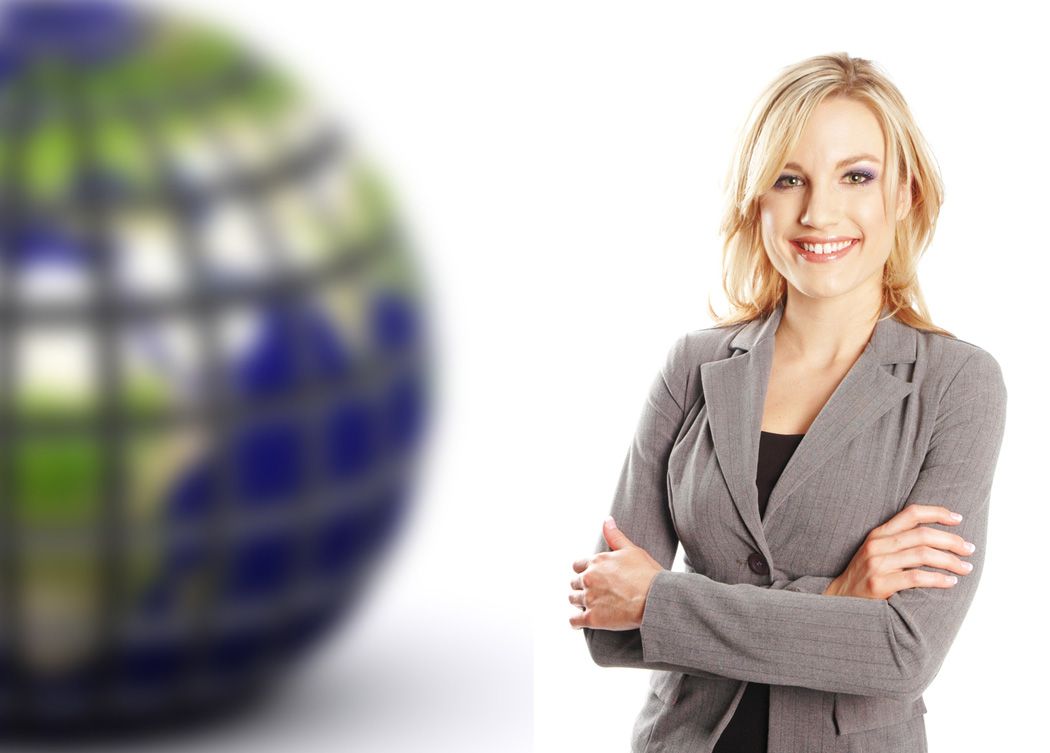 مقتبس من:
وليم سيو
تران ثاي ثي خوان
تشومبيني أودويو
إليزابيث تشاندرا
دور المرأة                     في الكنيسة
دور المرأة
قائمة المراجع

Barclay, Oliver R. The Role Of Women: Leceister, England. IVP, 1984
Grudem, Wayne. Systematic Theology – An Introduction to Biblical Doctrine. IVP
Husbands, Mark and Timothy Larsen. Women, Ministry and the Gospel – Exploring New Paradigms. IVP, 2007
Jewett, Paul K. The Ordination of Women. Grand Rapids, Eerdmans, 1980
Ryrie, Charles C. The Role of Women in the Church. Chicago, Moody.
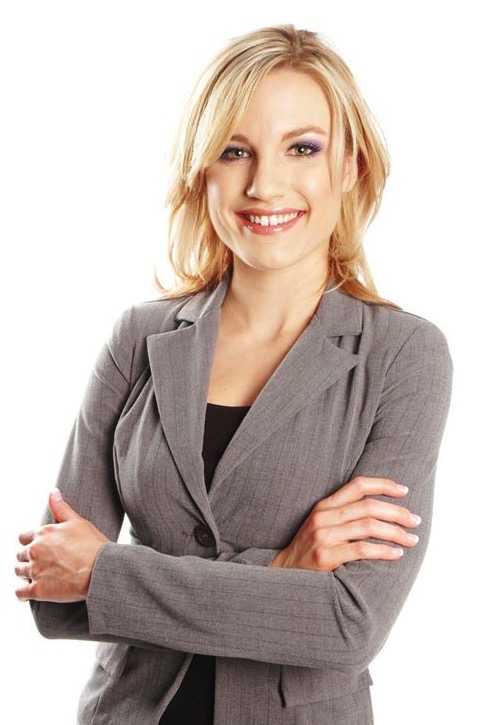 Black
أحصل على هذا العرض التقديمي مجاناً
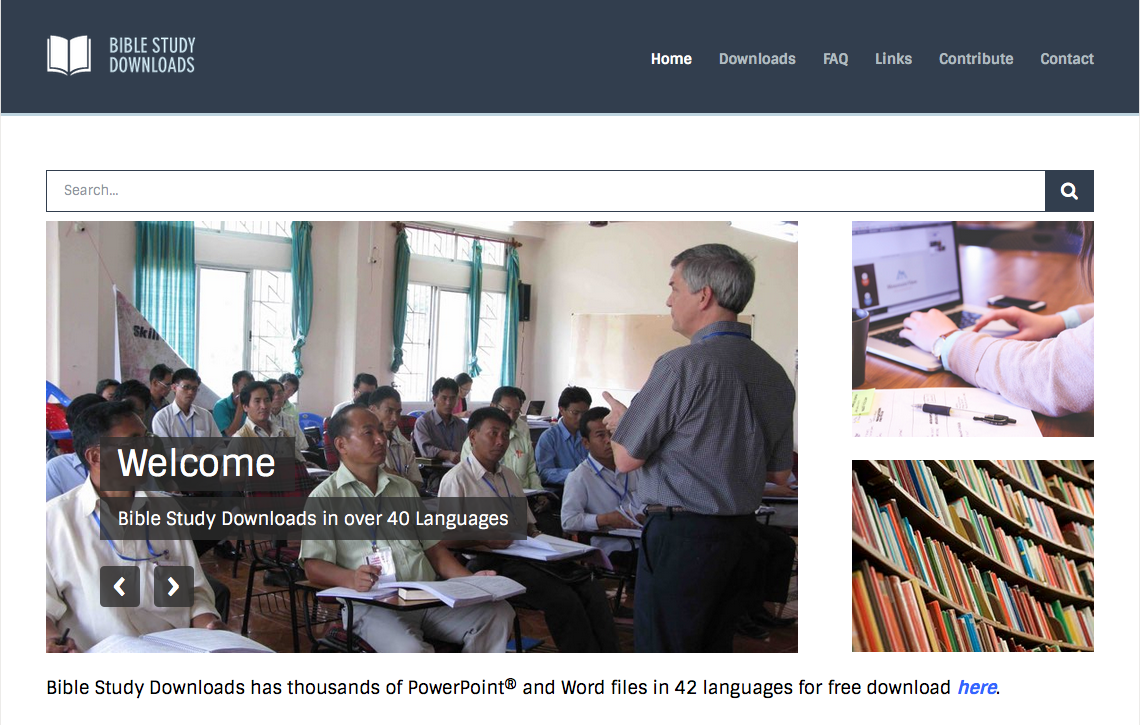 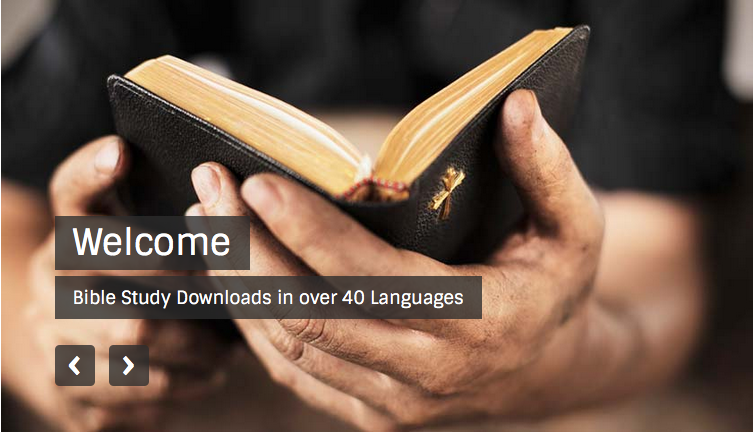 علم الكنيسة   •  BibleStudyDownloads.org
[Speaker Notes: CH Church (Ecclesiology) in Arabic]